Connections within mathematics
Pascal’s Triangle
Binomial Distribution
Combinations
Probability of a multiple choice test
You are given a 6 question multiple choice test.  Each question has 4 options (ABCD).  
What is the probability that your answer on a particular problem is right?
What is the probability that your answer on a particular problem is wrong?

If you guess at random what is the probability that you will get 4 out of 6 correct?
5 out of 6 correct?
Binomial Probability Distribution
Scatterplot of distribution
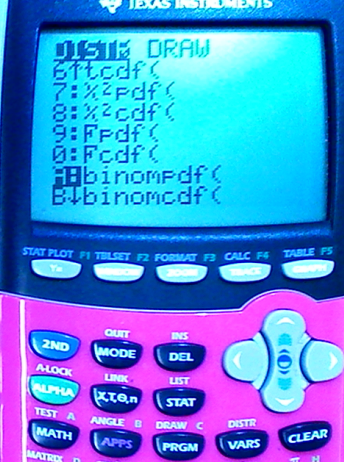